Die Herde und das Schwarze Schaf

Herdenimmunität
und
Individuelle Impfentscheidung


Dr. Steffen Rabe, Kinder- und Jugendarzt, München
Die Herde und das Schwarze SchafZur Person
Niedergelassener Kinder- und Jugendarzt (seit 25 Jahren)
Mitbegründer und derzeitiges Vorstandsmitglied der
“Ärzte für individuelle Impfentscheidung eV“
Home-Page zum Thema Impfen
impf-info.de
Deklaration Interessenkonflikte
impf-info.de/coi
Vorträge 
impf-info.de/vortrag
Dr. Steffen Rabe, München
Basel, Februar 2020
2
„Der Zweifel ist der Beginn der Wissenschaft. 
Wer an nichts zweifelt, prüft nichts. 
Wer nichts prüft, entdeckt nichts. 
Wer nichts entdeckt, ist blind und bleibt blind.“

Teilhard de Chardin (1881 – 1955)
Französischer Jesuit, Philosoph und Naturwissenschaftler
Die Herde und das Schwarze SchafÜbersicht
Herdenimmunität – Die Grundlagen
Basisreproduktionszahl, Herdenimmunitätsschwelle, Durchimpfungsraten, Impfstoffeffektivität...
Herdenimmunität – Die einzelnen Impfungen

Herdenimmunität und Impfungen – Das Résumée
Dr. Steffen Rabe, München
Basel, Februar 2020
4
Die Herde und das Schwarze SchafÜbersicht
Herdenimmunität – Die Grundlagen

Herdenimmunität – Die einzelnen Impfungen

Herdenimmunität und Impfungen – Das Résumée
Dr. Steffen Rabe, München
Basel, Februar 2020
5
Die Herde und das Schwarze SchafGrundlagen
Basisreproduktionszahl R0
Charakteristische Größe einer jeden Infektionskrankheit
Maß für deren Infektiosität:
Wie viele Menschen steckt ein Infektiöser in einer vollständig ungeschützten Bevölkerung sekundär an?
Je höher der Wert, desto ansteckender die Erkrankung
Dr. Steffen Rabe, München
Basel, Februar 2020
6
Die Herde und das Schwarze SchafGrundlagen
Aus R0 lässt sich die so genannte „Herdenimmunitätsschwelle“ H errechnen:
Welcher Anteil einer Bevölkerung muss gegen eine Erkrankung immun sein, damit diese sich nicht (weiter) ausbreiten kann?
H = 1 – 1/R0 [Fine 1993]
Dr. Steffen Rabe, München
Basel, Februar 2020
7
[Speaker Notes: Literatur:
Fine PE. 1993. Epidemiologic reviews. 15(2):265–302]
Die Herde und das Schwarze SchafGrundlagen
Beispiele für R0 und H [Smith 2010, Trotter 2009, Fine 1993] 
		R0	H
Masern	12 – 18	83 – 94%
Mumps	4 – 7	75 – 86%
Röteln	6 – 7	83 – 85%
Pertussis	12 – 17	92 – 94%
Polio	5 – 7	80 – 86%
Meningokokken C	1,3	17 – 26%
Pocken	5 – 7	80 – 85%
Dr. Steffen Rabe, München
Basel, Februar 2020
8
[Speaker Notes: Literatur:
Smith PG. 2010. Procedia in Vaccinology. 2(2):134–39
Trotter CL, Maiden MC. 2009. Expert Review of Vaccines. 8(7):851–61
Fine PE. 1993. Epidemiologic reviews. 15(2):265–302]
Die Herde und das Schwarze SchafDie Beziehung zwischen R, H,VC und IV
Die tatsächliche Infektiosität einer Erkrankung ist regelmäßig geringer als R0 nahelegt, wegen der in der Bevölkerung vorhandenen Immunität (I)
durch eine durchgemachte Erkrankung (IN)
durch eine erhaltene Impfung (IV)
es gilt: I = IN + IV
Dr. Steffen Rabe, München
Basel, Februar 2020
9
Die Herde und das Schwarze SchafDie Beziehung zwischen R, H,VC und IV
Dies berücksichtigt die effektive Reproduktionszahl R 
Für sie gilt:
R = R0 (1-I)
sie ist das Maß für die tatsächliche Infektiosität einer Erkrankung in einer gegebenen Bevölkerung
[NB: dies ist immer noch eine vereinfachende Annahme, da z.B. eine gleichmäßige Verteilung Immuner und Nicht-Immuner in einer Bevölkerung vorausgesetzt wird.]
Dr. Steffen Rabe, München
Basel, Februar 2020
10
Die Herde und das Schwarze SchafDie Beziehung zwischen R, H,VC und IV
Weder die Herdenimmunitätsschwelle H, noch die impfbedingte Immunität IV sind mit der notwendigen, „kritischen“ Durchimpfungsrate VC gleichzusetzen! 
H  ist der für eine Herdenimmunität notwendige Anteil tatsächlich Immuner in der Bevölkerung
IV beschreibt die nach einer Impfung tatsächlich Immunen
VC (kritische Durchimpfungsrate) ist aber der für eine Herdenimmunität notwendige Anteil Geimpfter in der Bevölkerung
Dr. Steffen Rabe, München
Basel, Februar 2020
11
Die Herde und das Schwarze SchafDie Beziehung zwischen R, H,VC und IV
Impfungen senken das Ansteckungsrisiko Geimpfter im Vergleich zu Ungeimpften
das Ausmaß dieser Risikoreduktion wird ausgedrückt durch die Impfstoffeffektivität E
es gilt für alle Impfstoffe: E < 1
keine Impfung schützt 100% der Geimpften
erst mit Kenntnis von E und H kann VC ausgerechnet werden
VC = H / E
Dr. Steffen Rabe, München
Basel, Februar 2020
12
Die Herde und das Schwarze SchafDie Beziehung zwischen R, H,VC und IV
Mit 
VC = H / E  
ist auch klar, dass wenn gilt
E < H
also die Impfstoffeffektivität kleiner ist als die Herdenimmunitätsschwelle
eine Elimination selbst bei vollständiger Durchimpfung unmöglich ist
Dr. Steffen Rabe, München
Basel, Februar 2020
13
[Speaker Notes: H = (1 – 1/R0) (1 – 1/R0)]
Die Herde und das Schwarze SchafDie Beziehung zwischen R, H,VC und IV
VC = H / E geht aber immer noch aus von einer Bevölkerung
mit gleichmäßiger Verteilung Geimpfter und Ungeimpfter
ohne IN
Will man (realistischerweise) IN  berücksichtigen, gilt
VC = (H – IN) / E  und damit 
VC = [(1 - (1/R0)) - IN] / E
Dr. Steffen Rabe, München
Basel, Februar 2020
14
Die Herde und das Schwarze SchafÜbersicht
Herdenimmunität – Die Grundlagen

Herdenimmunität – Die einzelnen Impfungen

Herdenimmunität und Impfungen – Das Résumée
Dr. Steffen Rabe, München
Basel, Februar 2020
15
Die Herde und das Schwarze SchafKeuchhusten
R0 ist 12 – 17 
E ist  nach aktuellen Studien 0,53 – 0,64 [Baxter 2013]
VC läge also zwischen
(1 – 1/12)/0,64 = 1,43 und
(1 – 1/17)/0,64 = 1,47
Für eine impfbedingte Herdenimmunität beim Keuchhusten müssten bei einem optimistischen Ansatz also zwischen 143 und 147% der Bevölkerung geimpft werden...
Dr. Steffen Rabe, München
Basel, Februar 2020
16
[Speaker Notes: Literatur:
Baxter R, Bartlett J, Fireman B, Lewis E, Klein NP. 2017. Pediatrics. 139(5):e20164091]
Die Herde und das Schwarze SchafKeuchhusten
Impfung schützt (mäßig und kurz) vor Erkrankung [Baxter 2013]
Impfung schützt kaum vor Besiedlung und Weiterverbreitung [Althouse 2015, Warfel 2014]
„Since pertussis spreads so easily, vaccine protection decreases over time, and acellular pertussis vaccines may not prevent colonization […] or spread of the bacteria, we can't rely on herd immunity to protect people from pertussis.“ [CDC 2017]
Dr. Steffen Rabe, München
Basel, Februar 2020
17
[Speaker Notes: Literatur:
Baxter R, Bartlett J, Fireman B, Lewis E, Klein NP. 2017. Pediatrics. 139(5):e20164091
Althouse BM, Scarpino SV. 2015. BMC Medicine. 13(1):
Warfel JM, Zimmerman LI, Merkel TJ. 2014. Proceedings of the National Academy of Sciences. 111(2):787–92
Centers for Disease Control and Prevention. 2017. Pertussis | Whooping Cough | Frequently Asked Questions | CDC. CDC. https://www.cdc.gov/pertussis/about/faqs.html]
Die Herde und das Schwarze SchafKeuchhusten
Dies stellt auch die in D empfohlene „Kokon-Strategie“ in Frage:
„significant programmatic difficulties and unproven effectiveness have led WHO to conclude that so far, there is inadequate evidence to recommend this strategy“ [WHO 2010]
„Neonatal immunization, and vaccination of pregnant women and household contacts (“cocooning”) against pertussis is not recommended by WHO“ [WHO 2016]
gerade die größten und aktuellsten Studien finden keinen Hinweis auf deren Effektivität [Castagnini 2012, Healy 2015, Baxter 2017]
Dr. Steffen Rabe, München
Basel, Februar 2020
18
[Speaker Notes: Literatur:
WHO. 2010. Weekly Epidemiological Record. 85(40):385–400
WHO. WHO | WHO recommendations for routine immunization - summary tables. World Health Organization. http://www.who.int/immunization/policy/immunization_tables/en/ [Abruf 17.11.2016]
Castagnini LA, Healy CM, Rench MA, Wootton SH, Munoz FM, Baker CJ. 2012. Clinical Infectious Diseases. 54(1):78–84
Healy CM, Rench MA, Wootton SH, Castagnini LA. 2015. The Pediatric Infectious Disease Journal. 34(1):22–26
Baxter R, Bartlett J, Fireman B, Lewis E, Klein NP. 2017. Pediatrics. 139(5):e20164091]
Die Herde und das Schwarze SchafKeuchhusten
Dies gilt auch für die in D empfohlene Pertussisimpfung bei Jugendlichen und Erwachsenen:
„No evidence could be observed of an impact of a booster dose in adolescence or adulthood on infant disease, hence an adolescent booster is not generally recommended to control infant disease...“  [WHO 2014]
Dr. Steffen Rabe, München
Basel, Februar 2020
19
[Speaker Notes: Literatur:
WHO. 2014. http://www.who.int/immunization/sage/meetings/2014/april/1_Pertussis_background_FINAL4_web.pdf]
Die Herde und das Schwarze SchafMasern
R0 ist 12 – 18 (im Mittel 15)
E 
nach der ersten Impfung 0,95  (wenn nach dem 1. Geburtstag!) [Strebel 2018]
nach 2 Impfungen zwischen 0,94 [Uzicanin 2011] und 0,99 [Boven 2010]
VC liegt also zwischen
(1 – 1/15)/0,99 = 0,94 [Boven 2010] und
(1 – 1/15)/0,94 = 0,99 [Uzicanin 2011]
Dr. Steffen Rabe, München
Basel, Februar 2020
20
[Speaker Notes: Literatur:
Strebel PM. 2018. In Plotkin’s Vaccines, ed SA Plotkin, WA Orenstein, W Offit. Philadelphia: Elsevier. 7th ed.
Uzicanin A, Zimmerman L. 2011. The Journal of Infectious Diseases. 204(suppl_1):S133–49 (Metaanalyse)
van Boven M, Kretzschmar M, Wallinga J, O’Neill PD, Wichmann O, Hahne S. 2010. Journal of The Royal Society Interface. 7(52):1537–44 (Ausbruch in NRW 2006)]
Die Herde und das Schwarze SchafMasern
Der Schutz durch die Impfung vor der Infektion und der Übertragung auf andere ist mit E = 0,92 wohl schlechter als der Schutz vor der Erkrankung [Orenstein 1985]
VC = (1 – 1/15)/0,92 = 1,01 ...
Dr. Steffen Rabe, München
Basel, Februar 2020
21
[Speaker Notes: Literatur:
Orenstein WA, Bernier RH, Dondero TJ, Hinman AR, Marks JS, et al. 1985. Bulletin of the World Health Organization. 63(6):1055
Plotkin SA. 2010. Clinical and Vaccine Immunology. July 2010, p. 1055–1065]
Die Herde und das Schwarze SchafMasern
Problem sekundäres Impfversagen/Vaccine-modified measles?!
beides ist heute unstrittig (außer beim RKI…)
Ursache auch fehlender booster durch ausbleibenden Wildviruskontakt
Zum Verhindern der Übertragung sind wesentlich höhere AK-Titer erforderlich, als zum Verhindern der Erkrankung [Plotkin 2010]
VMM sind grundsätzlich ansteckend 
das Ausmaß ist bis heute unklar
wird aber für die Zukunft einer Herdenimmunität entscheidend sein!
eine Eradikation wird dadurch wahrscheinlich unmöglich [Gelderblom 1996]
Dr. Steffen Rabe, München
Basel, Februar 2020
22
[Speaker Notes: Literatur:
Gelderblom H. 1996. Die Ausrottung der Pocken. Spektrum.de. http://www.spektrum.de/magazin/die-ausrottung-der-pocken/823065
Orenstein WA, Bernier RH, Dondero TJ, Hinman AR, Marks JS, et al. 1985. Bulletin of the World Health Organization. 63(6):1055
Plotkin SA. 2010. Clinical and Vaccine Immunology. July 2010, p. 1055–1065]
Die Herde und das Schwarze SchafInfluenza
Problem: R0, IN und E schwanken stark!
R0 [Biggerstaff 2014]: 
typ. saisonale Influenza 1,1– 1,8, Median etwa 1,3
saisonal und regional aber auch R0 bis 21,0 (UK 1977/78)
„Span. Grippe“ (Pandemie) 1918/19: 1,5 – 2,3 (- 4.4), Median etwa 1,8 (weltweit 50 – 100 Mio. Tote…)
Dr. Steffen Rabe, München
Basel, Februar 2020
23
[Speaker Notes: Literatur:
Biggerstaff et al. BMC Infectious Diseases 2014, 14:480 
Francis, T. 1960. On the doctrine of original antigenic sin. Proc. Am. Philos. Soc. 104: 572–578.]
Die Herde und das Schwarze SchafInfluenza
Problem: R0, IN und E schwanken stark!
IN
stark abhängig vom Geburtsjahr und damit den ersten immunologischen Kontakten mit Influenza-Viren (Kreuzimmunität, Konzept der „Original antigenetic sin OAS“ [Francis 1960] bzw. „antigenetic seniority“ [Lessler 2012])
damit starke Unterschiede innerhalb einer Bevölkerung je nach Altersgruppen
z. B. die Übersterblichkeit der 20 – 40-Jährigen 1918/19
Dr. Steffen Rabe, München
Basel, Februar 2020
24
[Speaker Notes: Literatur:
Biggerstaff et al. BMC Infectious Diseases 2014, 14:480 
Francis, T. 1960. On the doctrine of original antigenic sin. Proc. Am. Philos. Soc. 104: 572–578.
Lessler J. PLoS pathogens. 2012; 8 (7), e1002802.]
Die Herde und das Schwarze SchafInfluenza
Problem: R0, IN und E schwanken stark!
E
abhängig antigenetischem (mis-)match der saisonalen Impfstoffe
abhängig von Kreuzimmunität zu bisherigen saisonalen Verläufen
ECDC seit 2008: „in general ~ 30 – 60%“
CDC seit 2004: 10 - 60%
nicht selten für Subgruppen auch negative Werte….
Dr. Steffen Rabe, München
Basel, Februar 2020
25
[Speaker Notes: Literatur:
https://www.ecdc.europa.eu/en/seasonal-influenza/prevention-and-control/vaccine-effectiveness
https://www.cdc.gov/flu/vaccines-work/past-seasons-estimates.html]
Die Herde und das Schwarze SchafInfluenza
Beispiel:
Mit
VC = [(1 - (1/R0)) - IN] / E
sei angenommen
R0 = 1,3
IN = 0,2
E = 0,1
dann ist VC = (0,23 – 0,1) / 0,3 = 0,43
Dr. Steffen Rabe, München
Basel, Februar 2020
26
[Speaker Notes: Literatur:
Biggerstaff et al. BMC Infectious Diseases 2014, 14:480 
Francis, T. 1960. On the doctrine of original antigenic sin. Proc. Am. Philos. Soc. 104: 572–578.
Lessler J. PLoS pathogens. 2012; 8 (7), e1002802.]
Die Herde und das Schwarze SchafInfluenza
[Plans-Rubió 2012]
Dr. Steffen Rabe, München
Basel, Februar 2020
27
[Speaker Notes: Literatur:
Plans-Rubió P. Preventive Medicine 55 (2012) 72–77]
Die Herde und das Schwarze SchafInfluenza
Feldstudien weisen auf eine Herdenimmunität der Influenzaimpfung unter bestimmten Bedingungen für bestimmte Subgruppen hin… [Arinaminpathy 2017]
Dr. Steffen Rabe, München
Basel, Februar 2020
28
[Speaker Notes: Literatur:
Arinaminpathy N. AmJEpidemiol. 2017;186(1):92–100]
Die Herde und das Schwarze SchafTetanus
Erkrankung wird nicht von Mensch zu Mensch übertragen
Daher keine Herdenimmunität möglich
Dennoch wird Impfpflicht regelmäßig gefordert 
von Politikern… [CDU 2015, FDP 2017]
Dr. Steffen Rabe, München
Basel, Februar 2020
29
[Speaker Notes: Literatur:
CDU. 2015. „Sonstige Beschlüsse - 28. Parteitag der CDU Deutschlands“. https://www.cdu.de/system/tdf/media/dokumente/sonstige-beschluesse.pdf?file=1.
FDP. 2017. „BESCHLUSS des 68. Ord. Bundesparteitags der FDP, Berlin, 28. bis 30 April 2017 - Kindeswohl schützen – Recht auf Impfung für alle Kinder“. https://www.fdp.de/sites/default/files/uploads/2017/05/08/2017-04-29-bpt-kindeswohl-schuetzen-recht-auf-impfung-fuer-alle-kinder.pdf.]
Die Herde und das Schwarze SchafDiphtherie
Impfung erzeugt antitoxische Immunität
Daher grundsätzlich keine klassische Herdenimmunität möglich
Dennoch deutlich Rückgang toxigener C. diphtheriae-Stämme nach Massenimpfungen in Rumänien – „unforeseen result of mass vaccination“ [Pappenheimer 1984, Saragea 1979]
Erklärung: kein evolutionärer Vorteil mehr für toxigene Stämme?
Dr. Steffen Rabe, München
Basel, Februar 2020
30
[Speaker Notes: Literatur:
Pappenheimer AMJ. 1984. In Bacterial Vaccines, ed R Germanier, pp. 1–36. Berne
Saragea A, Maximescu P, Meitert E. 1979. In Methods in Microbiology, ed T Bergam, FR Norris. 13:61–176. New York]
Die Herde und das Schwarze SchafDiphtherie
Offene Fragen:
Ergebnisse wurden nie reproduziert
Stabile epidemiologische Situation trotz unzureichender Bevölkerungsimmunität in westlichen Ländern (auch D [RKI 2009])
Rolle impfunabhängiger sozioökonomischer Faktoren für diese Stabilität?! [Eskola 1998]
Probleme:
Zunahme v. C. ulcerans in den meisten westlichen Ländern
Dr. Steffen Rabe, München
Basel, Februar 2020
31
[Speaker Notes: Literatur:
Robert Koch-Institut. 2009. RKI - RKI-Ratgeber für Ärzte - Diphtherie. Robert Koch Institut. https://www.rki.de/DE/Content/Infekt/EpidBull/Merkblaetter/Ratgeber_Diphtherie.html
Eskola J, Lumio J, Vuopio-Varkila J. 1998. British Medical Bulletin. 54(3):635–645]
Die Herde und das Schwarze SchafDiphtherie
Dr. Steffen Rabe, München
Basel, Februar 2020
32
[Speaker Notes: Literatur:
Robert Koch-Institut. 2009 - 2016. Infektionsepidemiologisches Jahrbuch meldepflichtiger Krankheiten für 2009 - 2015. Berlin]
Die Herde und das Schwarze SchafDiphtherie
Probleme:
Unklar, ob Impfimmunität gegen das Toxin von C. ulcerans schützt [RKI 2015] – Konsequenz für Herdenimmunität?
Erregerreservoir auch Haustiere [RKI 2011] – Konsequenz für Herdenimmunität?
Dr. Steffen Rabe, München
Basel, Februar 2020
33
[Speaker Notes: Literatur:
Robert Koch-Institut. 2016. Infektionsepidemiologisches Jahrbuch meldepflichtiger Krankheiten für 2015. Berlin
Robert Koch-Institut. 2011. Epidemiologisches Bulletin. 2011(27):245–48]
Die Herde und das Schwarze SchafKinderlähmung
Von etwa 13 Millionen Kindern und Jugendlichen in D sind etwa 5,5%, (also etwa 700.000) nicht gegen Polio geimpft [RKI 2017]
Der letzte in D erworbene Fall von Polio 1990
Der letzte importierte Fall 1992
Dr. Steffen Rabe, München
Basel, Februar 2020
34
[Speaker Notes: Literatur:
Robert Koch-Institut. 2017. Epidemiologisches Bulletin. 2017(16):137–42]
Die Herde und das Schwarze SchafKinderlähmung
In D seit 1998 nur noch IPV
diese „[...] schützt die Geimpften zuverlässig vor Erkrankung […]. Mit IPV geimpfte Personen können sich aber dennoch mit Polio-Viren infizieren und diese unbemerkt ausscheiden und dadurch weiterverbreiten.“ [RKI 2017]
Potentiell wird dadurch der Anteil der unerkannt und unerkrankt Infizierten erhöht
Gegenteil einer Herdenimmunität?
Dr. Steffen Rabe, München
Basel, Februar 2020
35
[Speaker Notes: Literatur:
Robert Koch-Institut. 2017. RKI - Impfungen A - Z - Schutzimpfung gegen Poliomyelitis: Häufig gestellte Fragen und Antworten. Robert Koch Institut. https://www.rki.de/SharedDocs/FAQ/Impfen/Poliomyelitis/FAQ-Liste_Poliomyelitis_Impfen.html]
Die Herde und das Schwarze SchafHiB
Die besten Daten zur (Aus-) Wirkung der HiB-Impfung liegen aus Skandinavien vor:
vor der Einführung der Impfung praktisch alle invasiven Hi HiB [Peltola 1984, Whittaker 2017]
Gesamtinzidenz ca. 3,5/100.000/a, ≤ 5. LJ 49/100.000/a
Letalität 1 – 3% [Peltola 1990]
Dr. Steffen Rabe, München
Basel, Februar 2020
36
[Speaker Notes: Literatur:
Peltola H, Virtanen M. 1984. Clinical pediatrics. 23(5):275–280
Whittaker R, Economopoulou A, Dias JG, Bancroft E, Ramliden M, et al. 2017. Emerging Infectious Diseases. 23(3):396–404
Peltola H, Rød TO, Jónsdóttir K, Bötttger M, Coolidge JAS. 1990. Reviews of infectious diseases. 12(4):708–715]
Die Herde und das Schwarze SchafHiB
HiB-Impfung zeigte rasch hohe direkte und indirekte Effektivität:
Effektivität in der geimpften Altersgruppe etwa 95%
Deutlicher Rückgang der HiB-Erkrankungen auch in Altersgruppen, die nicht selber Zielgruppe der Impfung sind [Peltola 1999]
Ursache wohl Verminderung der NRR-Besiedlung mit HiB [Takala 1991, Barbour 1996, Jónsdóttir 1992]
Dr. Steffen Rabe, München
Basel, Februar 2020
37
[Speaker Notes: Literatur:
Peltola H, Aavitsland P, Hansen KG, Jónsdóttir KE, Nøkleby H, Romanus V. 1999. The Journal of infectious diseases. 179(1):223–229
Takala AK, Eskola J, Leinonen M, Kayhty H, Nissinen A, et al. 1991. Journal of Infectious Diseases. 164(5):982–986
Barbour ML. 1996. Emerging infectious diseases. 2(3):176
Jónsdóttir KE, Steingrímson Ó, Ólaffson Ó. 1992. The Lancet. 340(8813):252–53]
Die Herde und das Schwarze SchafHiB
25 Jahre nach Einführung der HiB-Impfung
75% der invasiven Hi-Erkrankungen werden durch „Nicht-typisierbare Hi“ (NTHi) ausgelöst
Betroffen vor allem Neugeborene (97% der Hi-Infektionen NTHi) [Witthaker 2017]
Altersbezogene Inzidenz 20/100.000/a
Durch keine aktuelle Impfstrategie zu schützen
und Menschen nach dem 65. Geburtstag [Puig 2014]
Beides Gruppen mit hoher Komplikationsrate und Letalität
Dr. Steffen Rabe, München
Basel, Februar 2020
38
[Speaker Notes: Literatur:
Whittaker R, Economopoulou A, Dias JG, Bancroft E, Ramliden M, et al. 2017. Emerging Infectious Diseases. 23(3):396–404
Puig C, Grau I, Marti S, Tubau F, Calatayud L, et al. 2014. PLoS ONE. 9(11):e112711]
Die Herde und das Schwarze SchafHiB
25 Jahre nach Einführung der HiB-Impfung
Letalität EU 2017 6 – 11%, Skandinavien 7 – 25% [ECDC Surveillance Atlas]
Vorimpfära: 1 – 3%
80% der Todesfälle ≥ 45. LJ, 65% ≥ 65. LJ [ECDC 2016]
Gesamtinzidenz invasiver Hi-Erkrankungen steigt seit 20 Jahren kontinuierlich an [ECDC Surveillance Atlas]
EU 1998: 0,23/100.000/a
EU 2017: 0,81/100.000/a
Schweden 2017: 2,29/100.000/a – fast Vorimpf-Niveau
Dr. Steffen Rabe, München
Basel, Februar 2020
39
[Speaker Notes: Literatur:
ECDC. 2016. Annual Epidemiological Report 2016 – Invasive Haemophilus influenzae disease. Stockholm]
Die Herde und das Schwarze SchafHiB
Dr. Steffen Rabe, München
Basel, Februar 2020
40
Die Herde und das Schwarze SchafHiB
Dr. Steffen Rabe, München
Basel, Februar 2020
41
Die Herde und das Schwarze SchafMumps
Impfung schützt sehr unvollständig vor der Erkrankung
72 – 89% der Erkrankten waren bei den letzten größeren Epidemien mindestens zweimal geimpft [Dayan 2008, CDC 2010, CDC 2016, Ferenczi 2020]
Herdenimmunität??
Dr. Steffen Rabe, München
Basel, Februar 2020
42
[Speaker Notes: Literatur:
Dayan GH, Quinlisk MP, Parker AA, Barskey AE, Harris ML, et al. 2008. New England Journal of Medicine. 358(15):1580–1589
Centers for Disease Control and Prevention. 2010. MMWR. Morbidity and Mortality Weekly Report. 59(5):125–29
Centers for Disease Control and Prevention. 2016. MMWR. Morbidity and Mortality Weekly Report. 65(29):731–34
Ferenczi A.2020. Euro Surveill. 2020;25(4):pii=2000047. https://doi.org/10.2807/1560-7917.ES.2020.25.4.2000047]
Die Herde und das Schwarze SchafMumps
Auswirkung der Impfstrategie auf Bevölkerungsimmunität:
Vor-Impfära: 90% der Bevölkerung hatten Mumps bis zum 14. Geburtstag durchlebt [Quinlisk 2012] 
Impfära?
Auswirkungen der Impfstrategie auf Komplikationshäufigkeit
Hodenentzündung vor der Pubertät „extremely rare“ [Nelson 2015]
Hodenentzündung ab Pubertät in bis zu 30% der Fälle
Haupterkrankungsalter derzeit zwischen 15 und 19 Jahren [RKI 2013]
Dr. Steffen Rabe, München
Basel, Februar 2020
43
[Speaker Notes: Literatur:
Quinlisk MP. 2010. The Journal of Infectious Diseases. 202(5):655–56
Nelson. Textbook of Pediatrics. Oxford. 2015
Robert Koch-Institut. 2013. RKI - RKI-Ratgeber für Ärzte - Mumps. Robert Koch Institut. http://www.rki.de/DE/Content/Infekt/EpidBull/Merkblaetter/Ratgeber_Mumps.html]
Die Herde und das Schwarze SchafMeningokokken
Widersprüchliche (unverstandene?) epidemiologische Situation:
Dr. Steffen Rabe, München
Basel, Februar 2020
44
[Speaker Notes: Literatur:
Robert Koch-Institut. 2017. Epidemiologisches Bulletin. 2017(16):137–42
Robert Koch-Institut. 2016. Epidemiologisches Bulletin. 2016(43):471–84]
Die Herde und das Schwarze SchafMeningokokken
Empfehlung Men C-Impfung
Dr. Steffen Rabe, München
Basel, Februar 2020
45
Die Herde und das Schwarze SchafMeningokokken C
Widersprüchliche (unverstandene?) epidemiologische Situation:
R0 nur 1,3 – H 25%
Durchimpfungsraten bei Einschulung 90% [RKI 2017]
„kein ausgeprägter Herdeneffekt“
"Insgesamt sprechen diese Ergebnisse weiterhin vor allem für einen direkten Schutzeffekt der Impfung in den Altersgruppen mit hohen Men C-Impfquoten, aber noch nicht für einen ausgeprägten Herdenschutz." [RKI 2016] – 10 Jahre nach Einführung der Impfempfehlung
In anderen Ländern (UK, Kanada) Hinweise auf Herdenimmunität der MenC-Impfung
Dr. Steffen Rabe, München
Basel, Februar 2020
46
[Speaker Notes: Literatur:
Robert Koch-Institut. 2017. Epidemiologisches Bulletin. 2017(16):137–42
Robert Koch-Institut. 2016. Epidemiologisches Bulletin. 2016(43):471–84]
Die Herde und das Schwarze SchafMeningokokken B
Kein Effekt der Impfung auf den Men B-Trägerstatus
„Among Australian adolescents, the 4CMenB vaccine had no discernible effect on the carriage of disease-causing meningococci, including group B.“
“These results highlight the importance of individual vaccination for adequate protection, as the vaccine is unlikely to be able to stop spread of the bacteria between individuals.”  [Marshall 2020]
Große Studie, > 24.000 Jugendliche
Finanziert von GSK
Dr. Steffen Rabe, München
Basel, Februar 2020
47
[Speaker Notes: Literatur:
Marshall HS. 2020. N Eng J Med 382;4]
Die Herde und das Schwarze SchafÜbersicht
Herdenimmunität – Die Grundlagen

Herdenimmunität – Die einzelnen Impfungen

Herdenimmunität und Impfungen – Das Résumée
Dr. Steffen Rabe, München
Basel, Februar 2020
48
Die Herde und das Schwarze Schaf
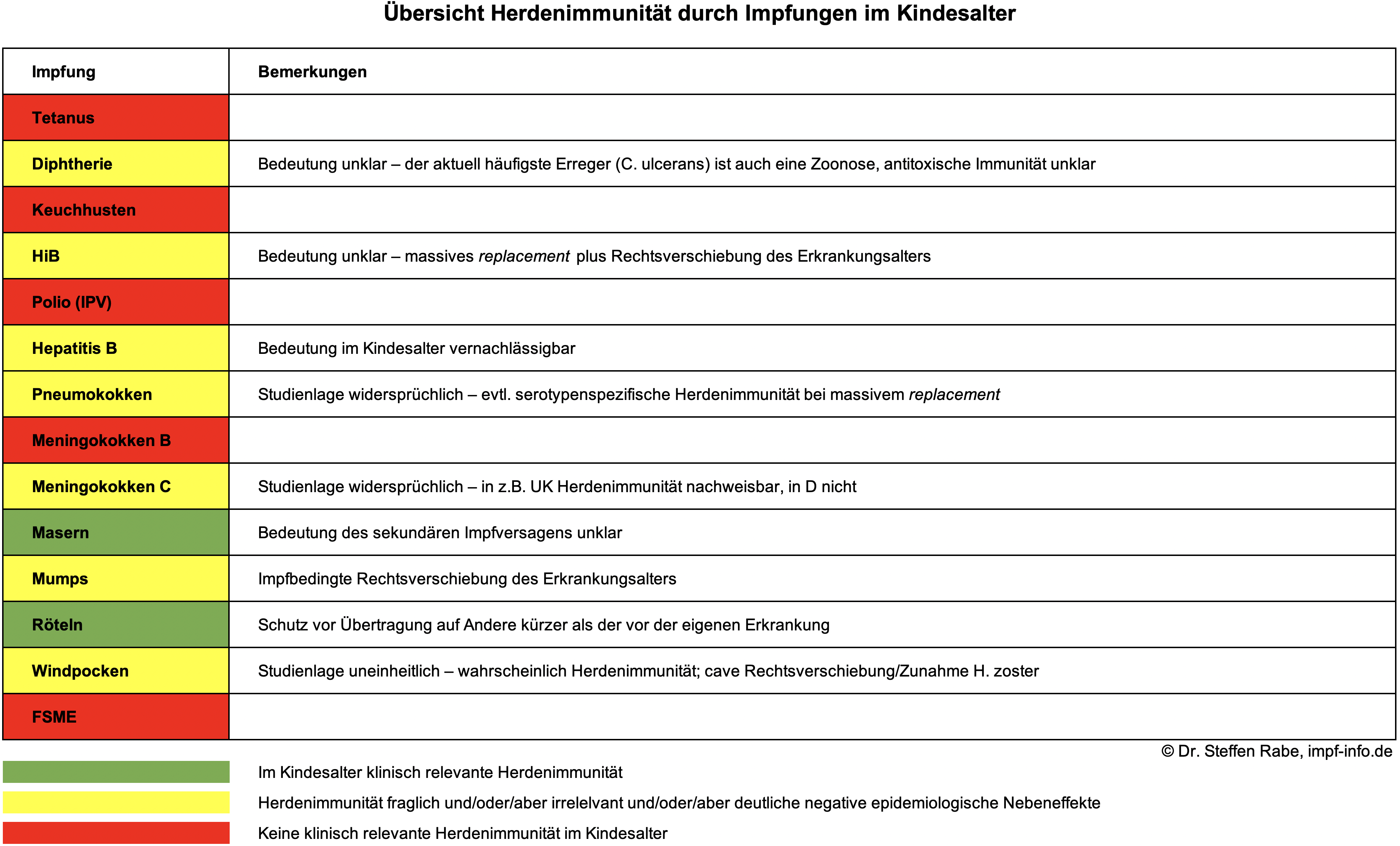 Dr. Steffen Rabe, München
Basel, Februar 2020
49
[Speaker Notes: Literatur:
Marshall HS. 2020. N Eng J Med 382;4]
Die Herde und das Schwarze SchafRésumée
Eine durch Impfungen vermittelte „Herdenimmunität“
ist aktuell zwar das klassische Argument für eine moralische oder juristische Impfpflicht
ist aber klinisch und epidemiologisch relevant nur bei sehr (!) wenigen Impfungen anzunehmen
ist keineswegs gleichbedeutend mit der Herdenimmunität durch durchgemachte Erkrankungen
ist trotz hoher Durchimpfungsraten als alleiniger Grund nicht ausreichend, das gesunde Überleben der zahlreichen Ungeimpften oder die stabile epidemiologische Situation in Westeuropa zu erklären
Dr. Steffen Rabe, München
Basel, Februar 2020
50
Die Herde und das Schwarze SchafRésumée
Eine durch Impfungen vermittelte „Herdenimmunität“
kann für die Bevölkerungsimmunität und Epidemiologie einzelner Erkrankungen auch negative Effekte haben, wie bei
Mumps (Rechtsverschiebung mit erhöhtem Komplikationsrisiko)
HiB (Serotypenverschiebung mit Zunahme der Letalität)
Pneumokokken (Serotypenverschiebung ohne substantielle Reduktion der Krankheitslast)
Windpocken (auch langfristige Zunahme von H. zoster und Todesfällen)
gezeigt werden konnte
Dr. Steffen Rabe, München
Basel, Februar 2020
51
Die Herde und das Schwarze SchafRésumée
„Man muß die Dinge so einfach wie möglich machen.
Aber nicht einfacher.“

Albert Einstein (1879 – 1955)
Physiker
Dr. Steffen Rabe, München
Basel, Februar 2020
52
Die Herde und das Schwarze SchafLiteratur I
Althouse BM. 2015. BMC Med. Jun 24;13:146. doi: 10.1186/s12916-015-0382-8.
Arinaminpathy N. AmJEpidemiol. 2017;186(1):92–100 
Barbour ML. 1996. Emerging infectious diseases. 2(3):176
Baxter R. 2017. Pediatrics. 139(5):e20164091
van Boven M. 2010. Journal of The Royal Society Interface. 7(52):1537–44
Biggerstaff et al. BMC Infectious Diseases 2014, 14:480 
Castagnini LA. 2012. Clinical Infectious Diseases. 54(1):78–84
CDC. 2010. MMWR. Morbidity and Mortality Weekly Report. 59(5):125–29
CDC. 2016. MMWR. Morbidity and Mortality Weekly Report. 65(29):731–34
CDC. 2017. https://www.cdc.gov/pertussis/about/faqs.html
CDU. 2015. https://www.cdu.de/system/tdf/media/dokumente/sonstige-beschluesse.pdf?file=1.
Dayan GH. 2008. New England Journal of Medicine. 358(15):1580–1589
ECDC. 2016. Annual Epidemiological Report 2016 – Invasive Haemophilus influenzae disease. Stockholm
Eskola J, Lumio J, Vuopio-Varkila J. 1998. British Medical Bulletin. 54(3):635–645
FDP. 2017. https://www.fdp.de/sites/default/files/uploads/2017/05/08/2017-04-29-bpt-kindeswohl-schuetzen-recht-auf-impfung-fuer-alle-kinder.pdf.
Ferenczi A.2020. Euro Surveill. 2020;25(4):pii=2000047. https://doi.org/10.2807/1560-7917.ES.2020.25.4.2000047
Fine PE. 1993. Epidemiologic reviews. 15(2):265–302
Francis, T. 1960. On the doctrine of original antigenic sin. Proc. Am. Philos. Soc. 104: 572–578.
Gelderblom H. 1996. Die Ausrottung der Pocken. Spektrum.de. http://www.spektrum.de/magazin/die-ausrottung-der-pocken/823065
Healy CM. 2015. The Pediatric Infectious Disease Journal. 34(1):22–26
Jónsdóttir KE.1992. The Lancet. 340(8813):252–53
Dr. Steffen Rabe, München
Basel, Februar 2020
53
Die Herde und das Schwarze SchafLiteratur II
Lessler J. PLoS pathogens. 2012; 8 (7), e1002802. 
Marshall HS. 2020. N Eng J Med 382;4
Nelson. Textbook of Pediatrics. Oxford. 2015
Orenstein WA. 1985. Bulletin of the World Health Organization. 63(6):1055
Pappenheimer AMJ. 1984. In Bacterial Vaccines, ed R Germanier, pp. 1–36. Berne
Peltola H. 1984. Clinical pediatrics. 23(5):275–280
Peltola H. 1990. Reviews of infectious diseases. 12(4):708–715
Peltola H. 1999. The Journal of infectious diseases. 179(1):223–229
Plans-Rubió P. Preventive Medicine 55 (2012) 72–77
Plotkin SA. 2010. Clinical and Vaccine Immunology. July 2010, p. 1055–1065
Puig C. 2014. PLoS ONE. 9(11):e112711
Quinlisk MP. 2010. The Journal of Infectious Diseases. 202(5):655–56
RKI. 2009. RKI-Ratgeber für Ärzte - Diphtherie. Robert Koch Institut. https://www.rki.de/DE/Content/Infekt/EpidBull/Merkblaetter/Ratgeber_Diphtherie.html
RKI. 2009-2019. Infektionsepidemiologisches Jahrbuch meldepflichtiger Krankheiten für 2008 - 2018. Berlin
RKI. 2011. Epidemiologisches Bulletin. 2011(27):245–48
RKI. 2013. RKI-Ratgeber für Ärzte - Mumps. Robert Koch Institut. http://www.rki.de/DE/Content/Infekt/EpidBull/Merkblaetter/Ratgeber_Mumps.html
Dr. Steffen Rabe, München
Basel, Februar 2020
54
Die Herde und das Schwarze SchafLiteratur III
RKI. 2016. Epidemiologisches Bulletin. 2016(43):471–84
RKI. 2017. Epidemiologisches Bulletin. 2017(16):137–42
Saragea A, Maximescu P, Meitert E. 1979. In Methods in Microbiology, ed T Bergam, FR Norris. 13:61–176. New York
Smith PG. 2010. Procedia in Vaccinology. 2(2):134–39
Strebel PM. 2018. In Plotkin’s Vaccines, ed SA Plotkin, WA Orenstein, W Offit. Philadelphia: Elsevier. 7th ed.
Takala AK, Eskola J, Leinonen M, Kayhty H, Nissinen A, et al. 1991. Journal of Infectious Diseases. 164(5):982–986
Trotter CL, Maiden MC. 2009. Expert Review of Vaccines. 8(7):851–61
Uzicanin A, Zimmerman L. 2011. The Journal of Infectious Diseases. 204(suppl_1):S133–49
Warfel JM. 2014. Proceedings of the National Academy of Sciences. 111(2):787–92
Whittaker R, Economopoulou A, Dias JG, Bancroft E, Ramliden M, et al. 2017. Emerging Infectious Diseases. 23(3):396–404
WHO. 2010. Weekly Epidemiological Record. 85(40):385–400
WHO. 2014.http://www.who.int/immunization/sage/meetings/2014/april/ 1_Pertussis_background_FINAL4_web.pdf
WHO. 2016. http://www.who.int/immunization/policy/immunization_tables/en/ [Abruf 17.11.2016]
Dr. Steffen Rabe, München
Basel, Februar 2020
55